Function Problems
Write Functions
Asks users whether the user wants to continue of not, then returns the answer.
Takes two integers and returns 1 if 1st integer is divisible by 2nd integer, return 0 if not divisible.
Finds the factorial of a given number
Given two integers, finds the 1st integer to the power of the second integer
Write a program
Using the functions for factorial and power to calculate the equation below:
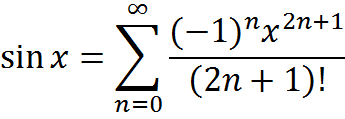 Write Functions
Given two numbers, returns 1 if 1st number is greater than 2nd number, 0 other wise
Given two numbers, returns the greater number
Given two numbers, prints the greater number
Given three numbers, returns the greatest number
Write Functions
Asks users to enter ten quiz grades, and returns the sum
Takes midterm (30%), lab (30%), and final (40%) grades and returns the semester end grade
Takes a numeric grade and returns the letter grade (A > 90, B > 80, C > 70, D > 60, and F)
Write Functions
Takes two points and returns the slope
Takes slope and a point and returns the y-intercept
Write a program that asks the user to enter two points (x1, y1) and (x2, y2) then prints the formula for the line passing through these two points
y = mx + a
where m is the slope and a is the y-intercept